Перетворення карбонатів та гідрокарбонатів у природі,утворення сталактитів і сталагмітів. Кальцій карбонат у складі черепашок, молюсків та дентину.
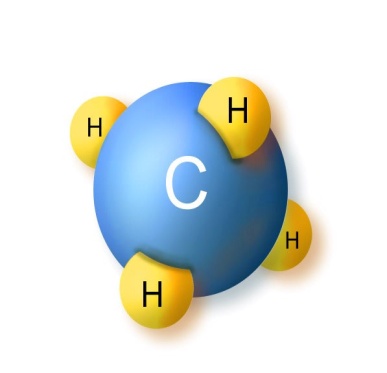 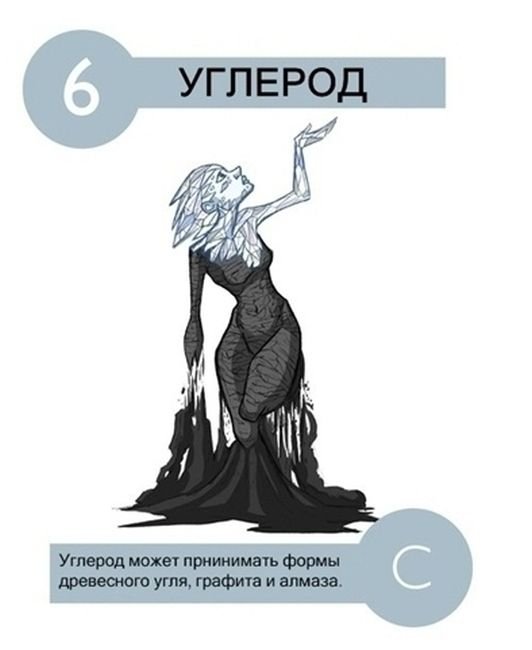 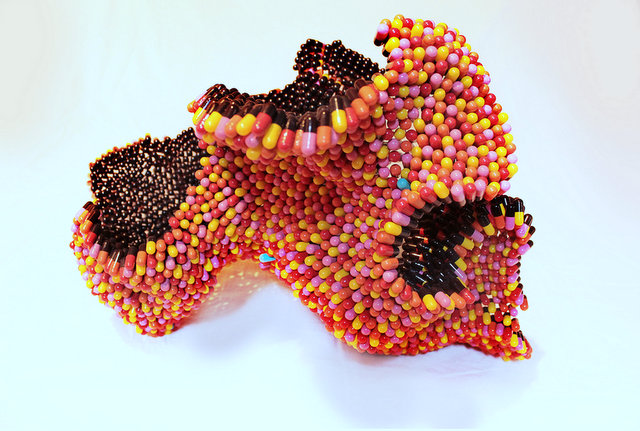 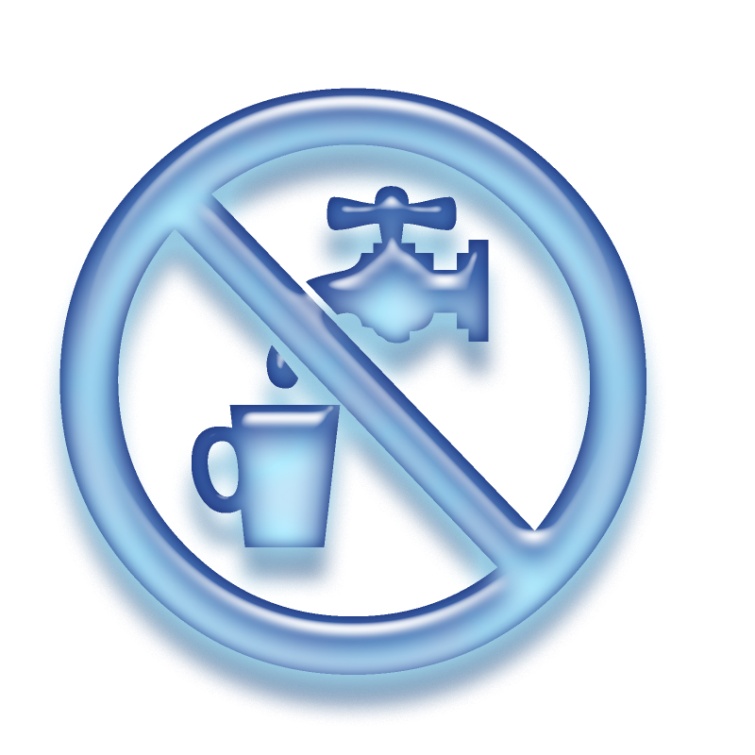 СаСО3
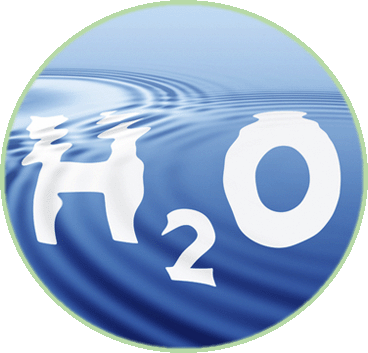 Гідрокарбонати, на відміну від карбонатів, у воді розчинні.
Карбонати — кристалічні речовини, що не розчиняються у воді.
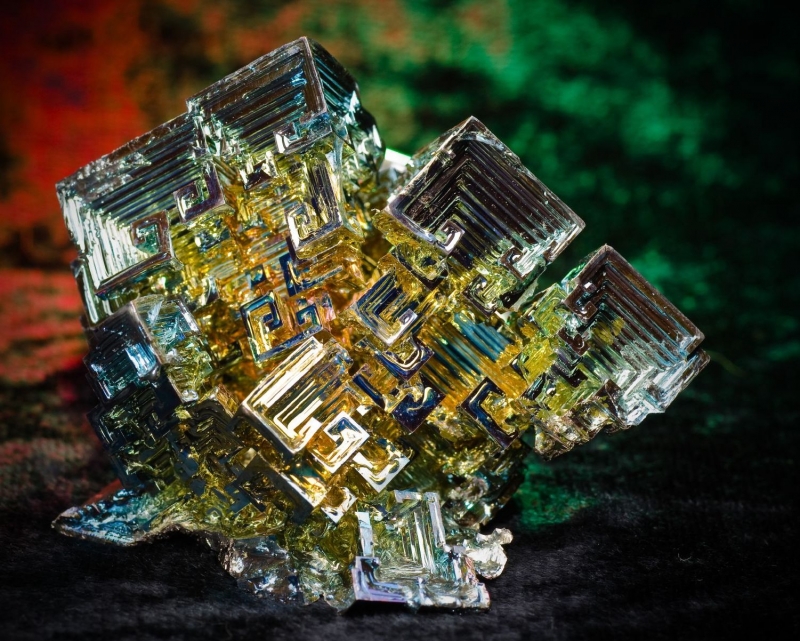 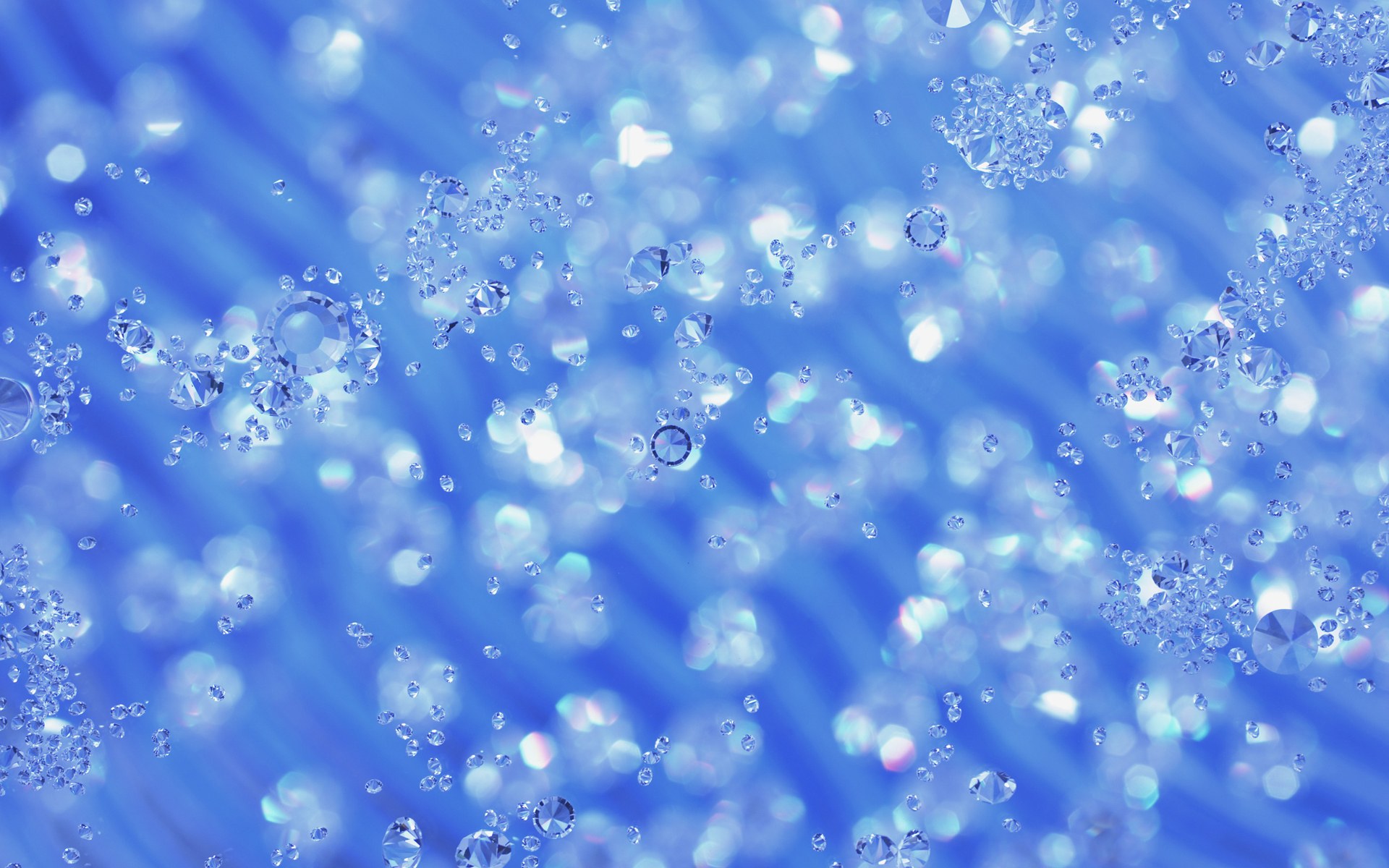 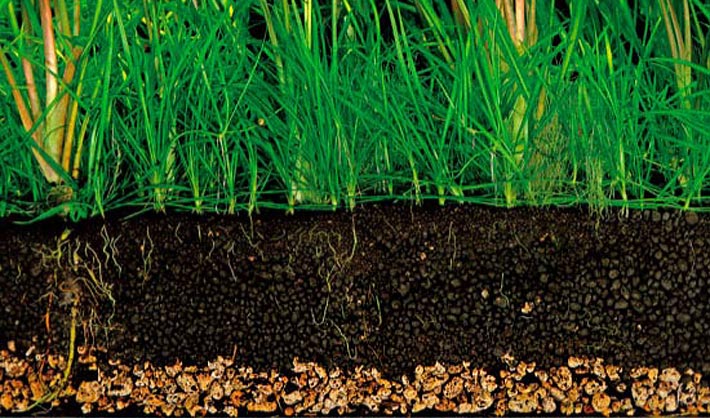 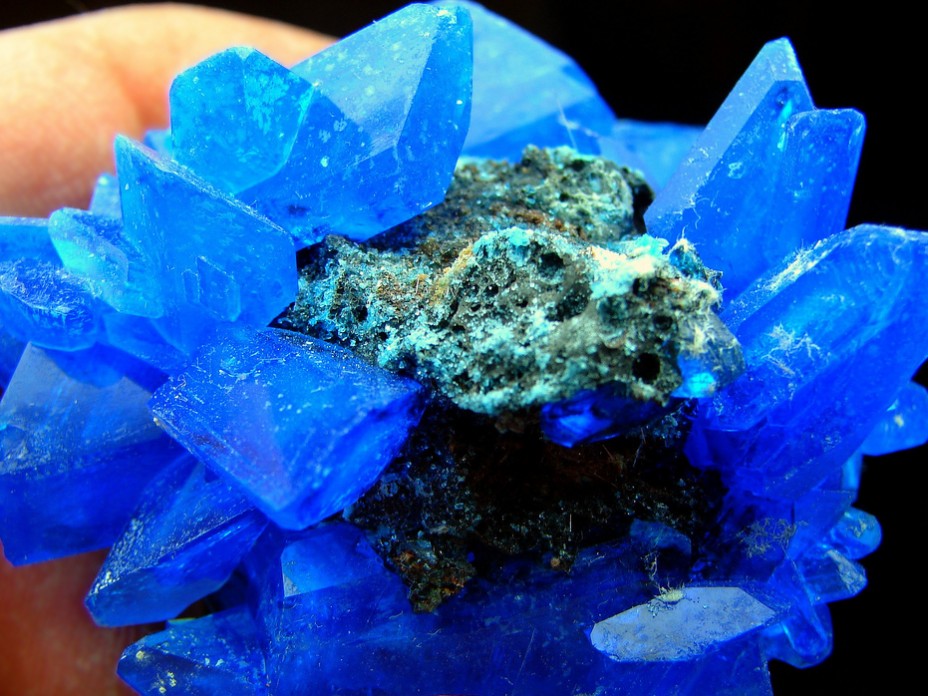 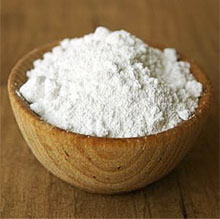 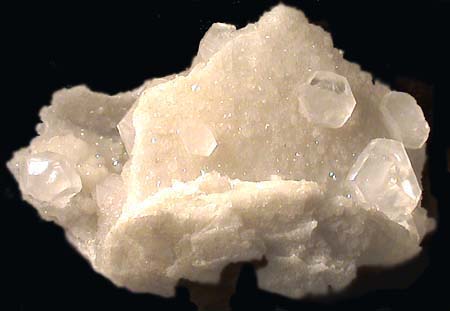 Na2CO3 × 10H2O
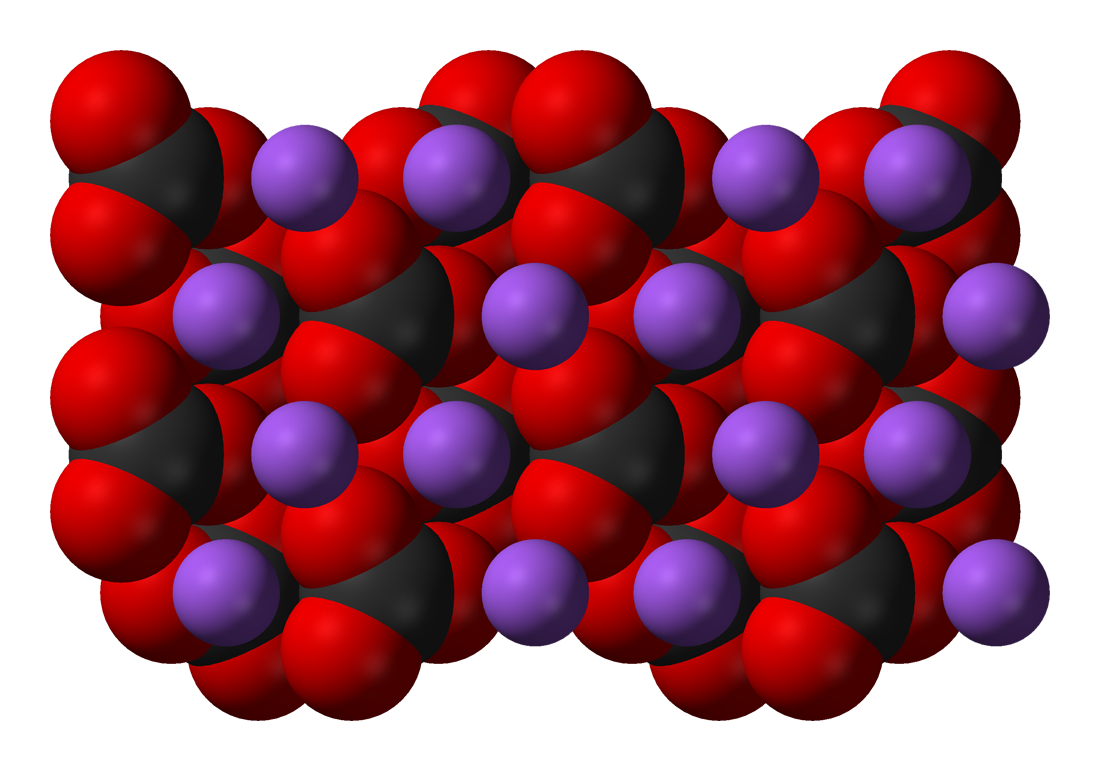 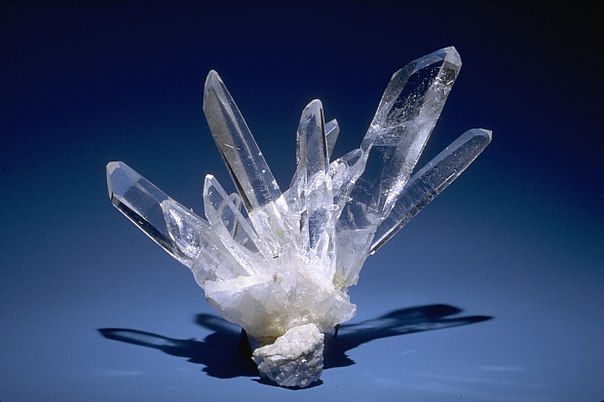 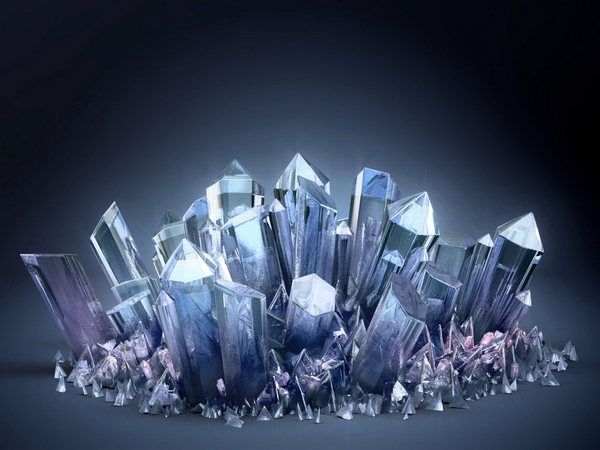 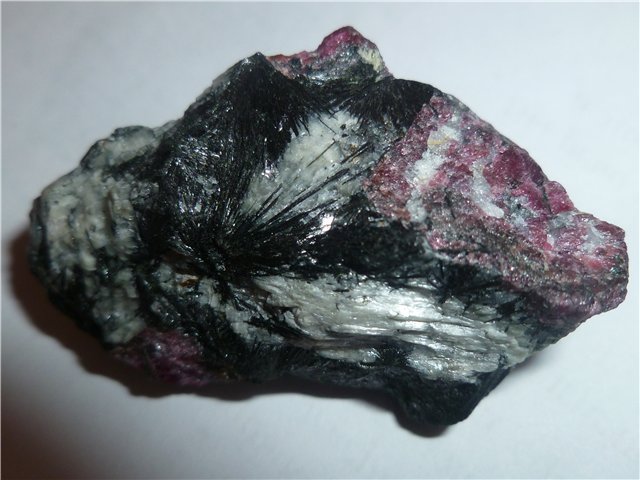 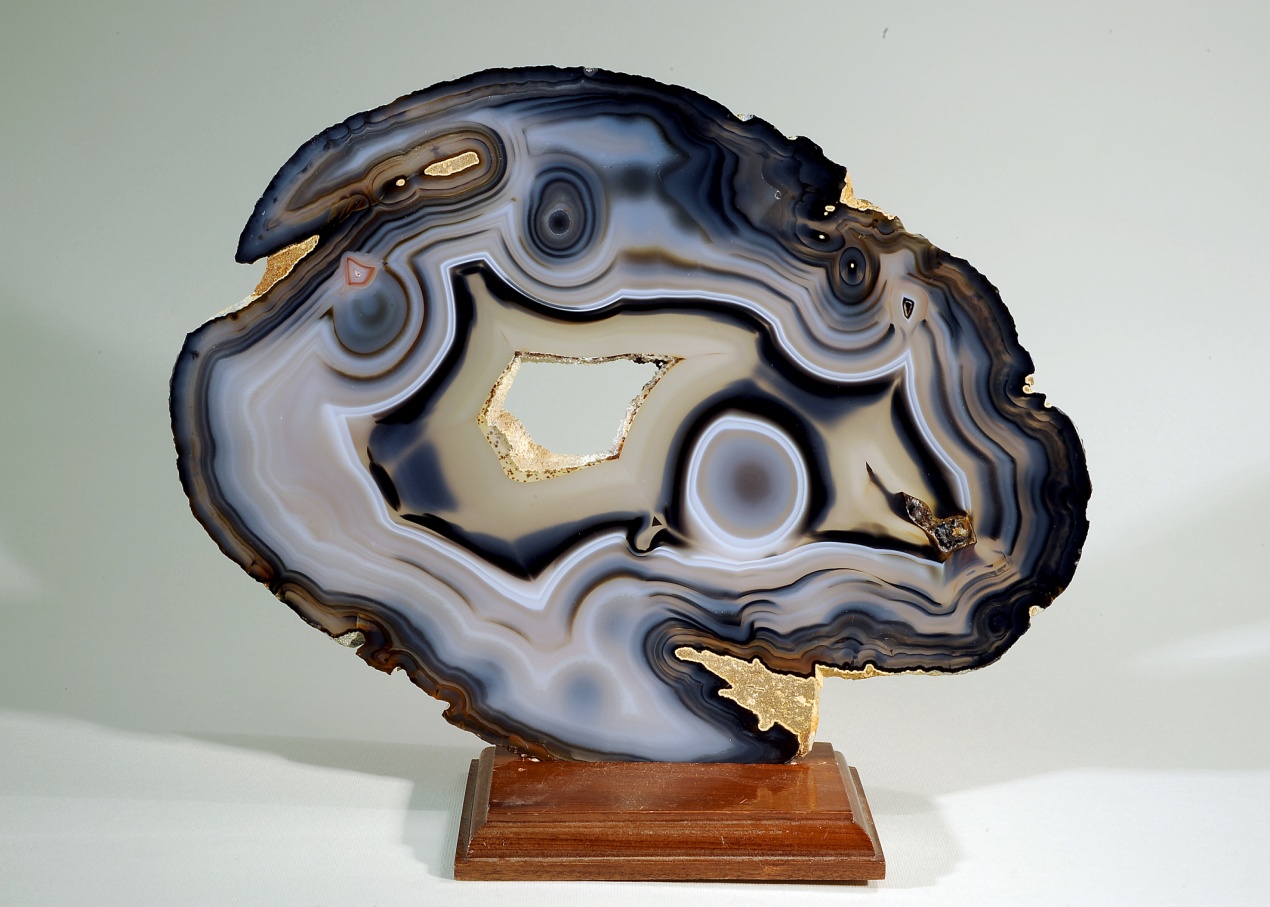 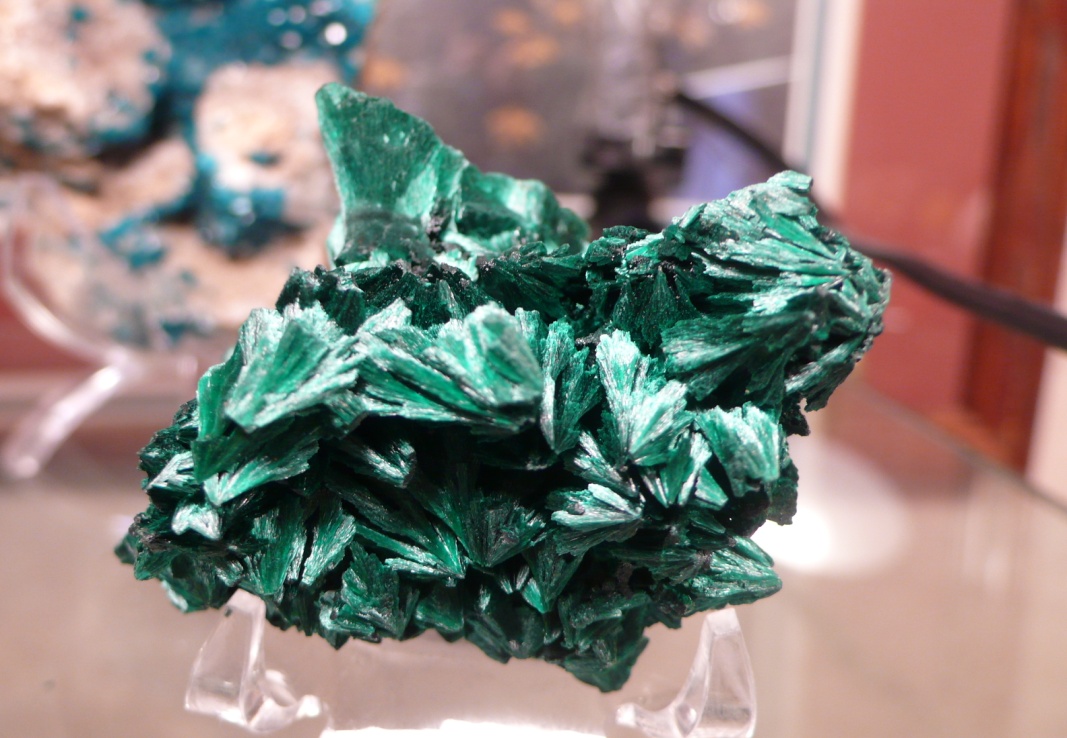 Малахіт
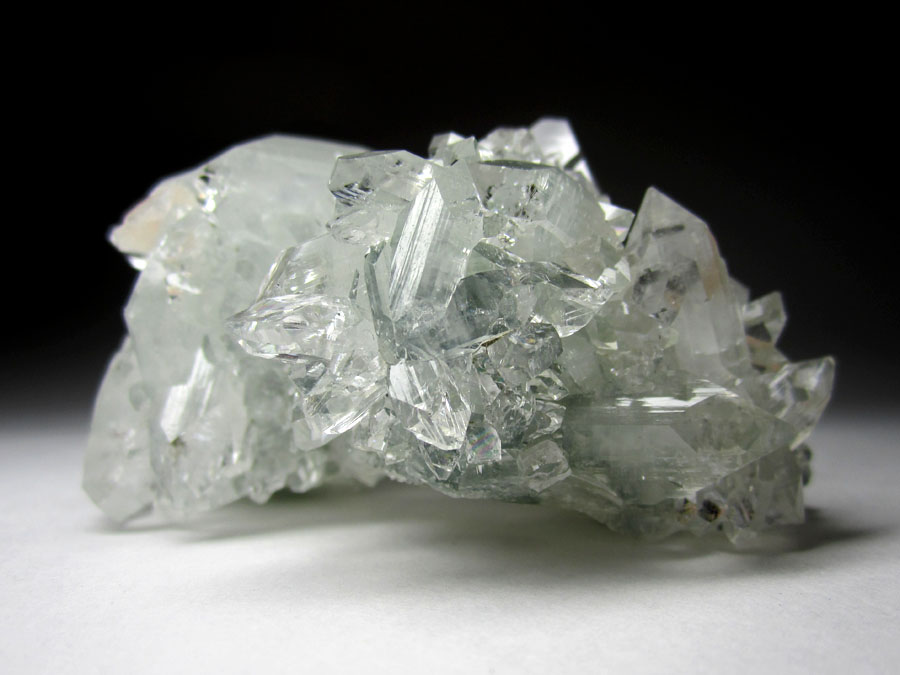 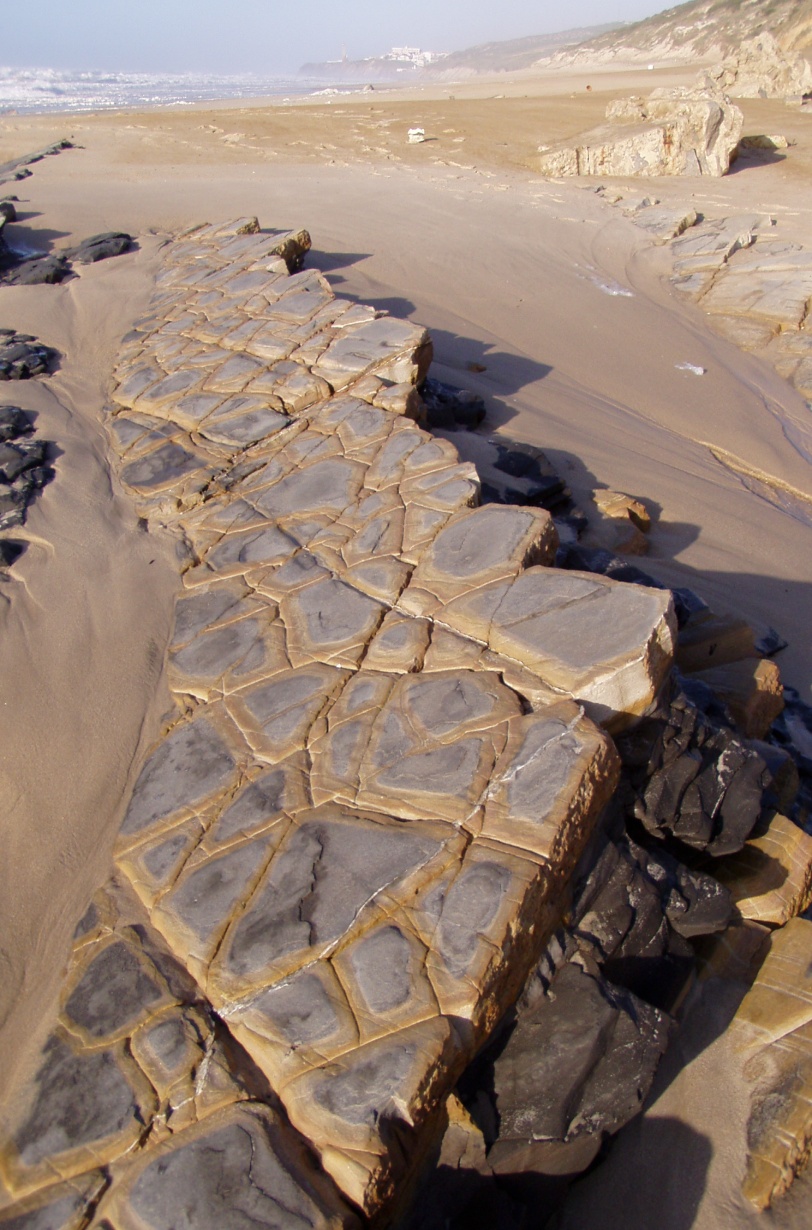 Вапняк
Кристалiчний гiпс
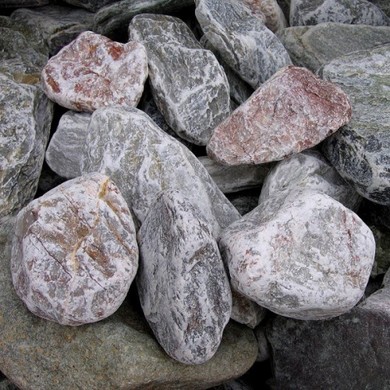 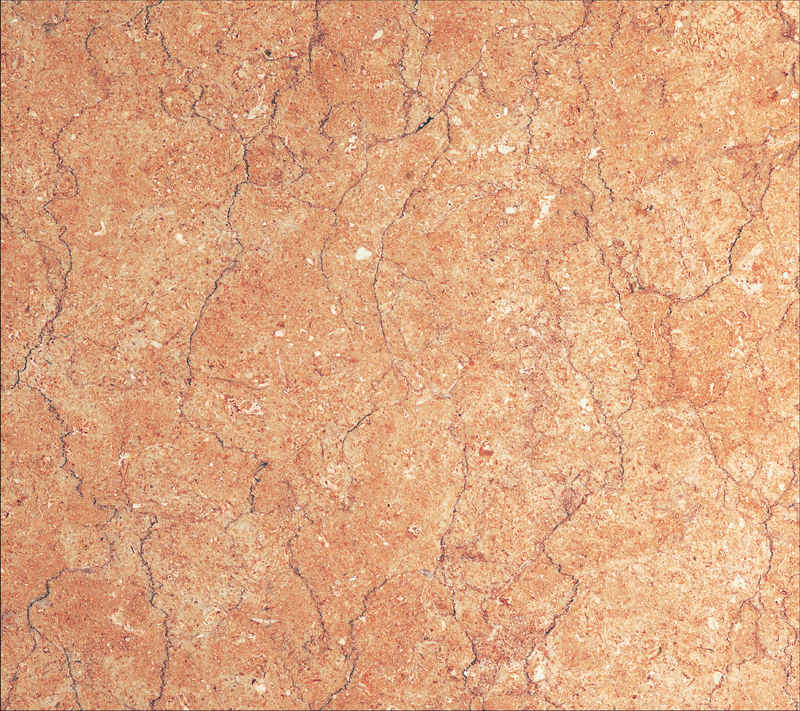 Мармур
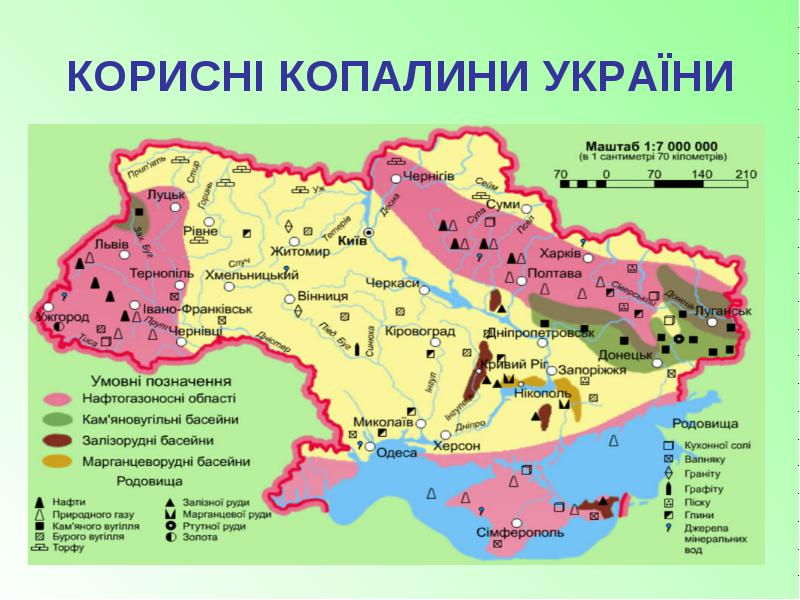 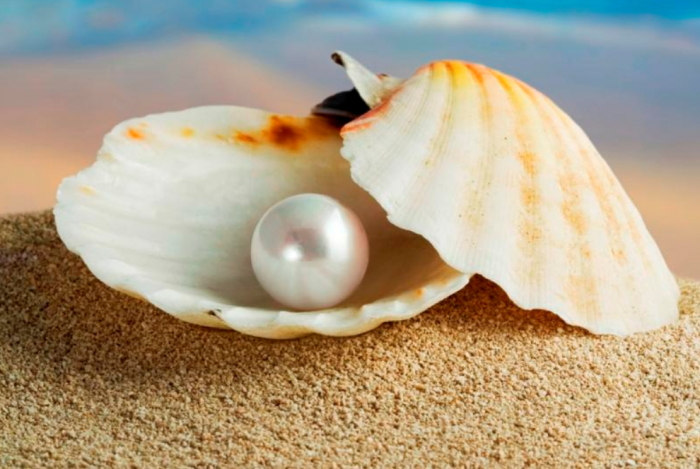 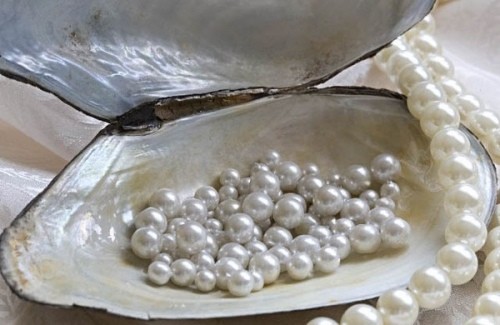 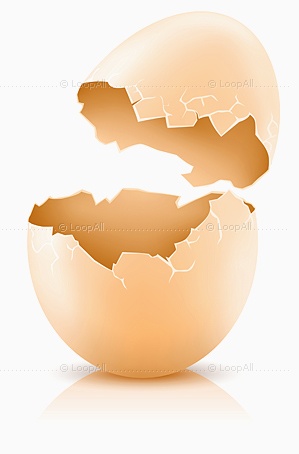 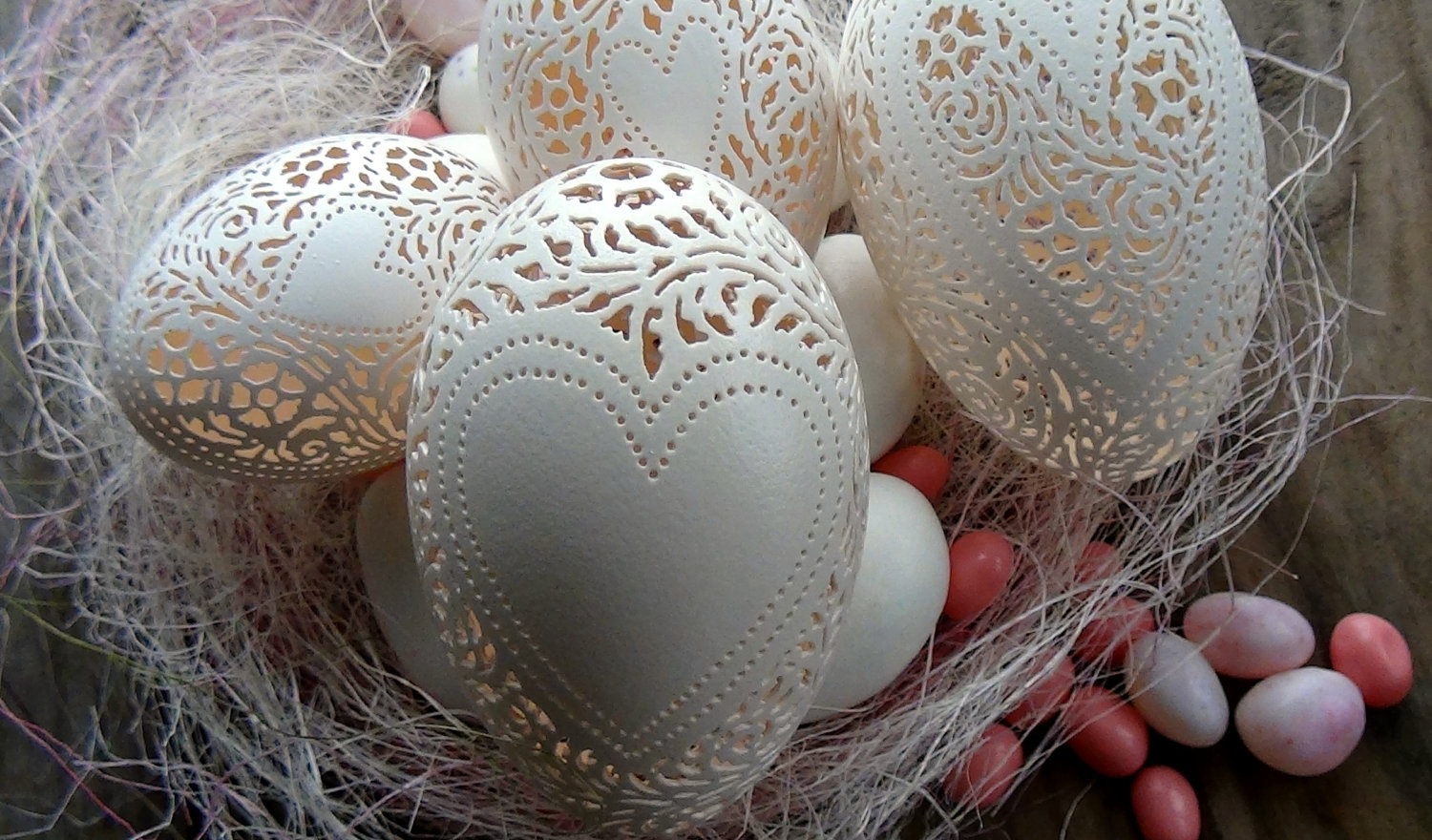 Оскільки гідрогенкарбонати являють собою кислі солі, то вони вступають у взаємодію з основами. При цьому 
утворюються карбонати й вода:
2КНСО3 + 2NaOH     K2CO3 + Na2Co3 + 2H2O
Можливий також і зворотний процес добування гідрогенкарбонатів з карбонатів.
Na2CO3 + CO2 + H2O     2NaHCO3
При взаємодії кальцій гідроксиду з вуглекислим газом утворюється нерозчинний кальцій карбонат, через 
що й утворюється біла каламуть:
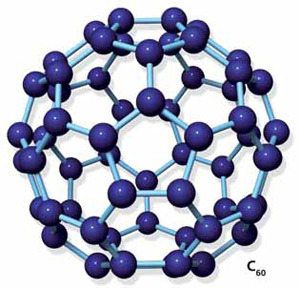 Ca(OH)2 + CO2     CaCO3  + H2O
carbonate
Сталактити та сталагміти
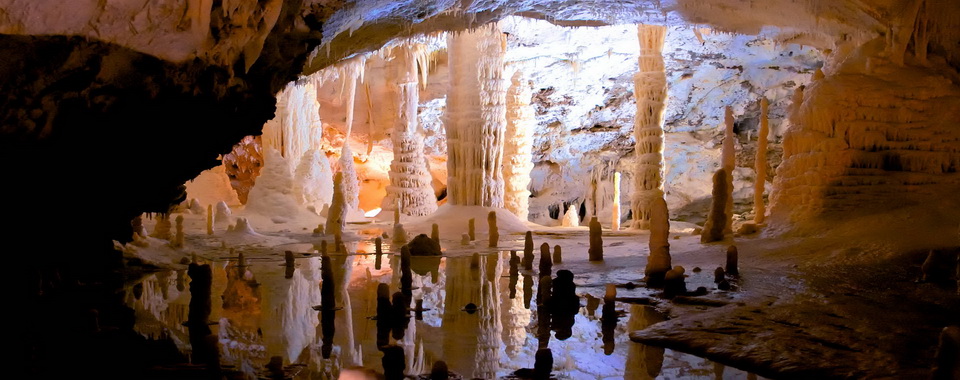 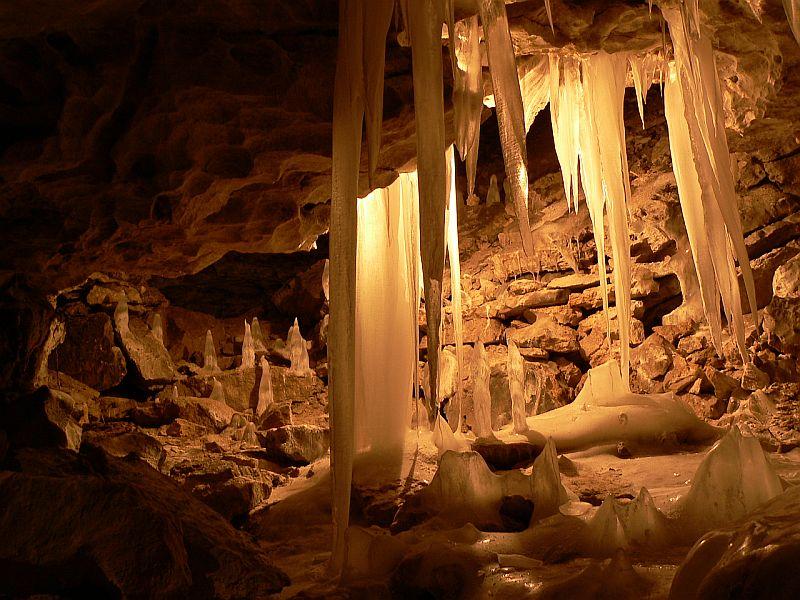 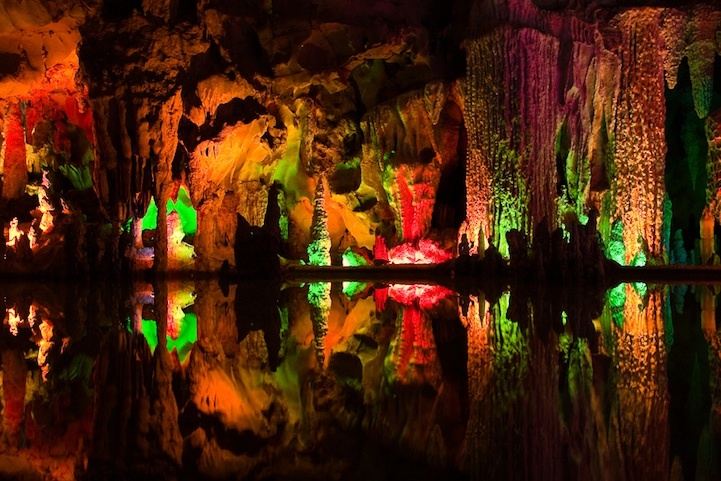 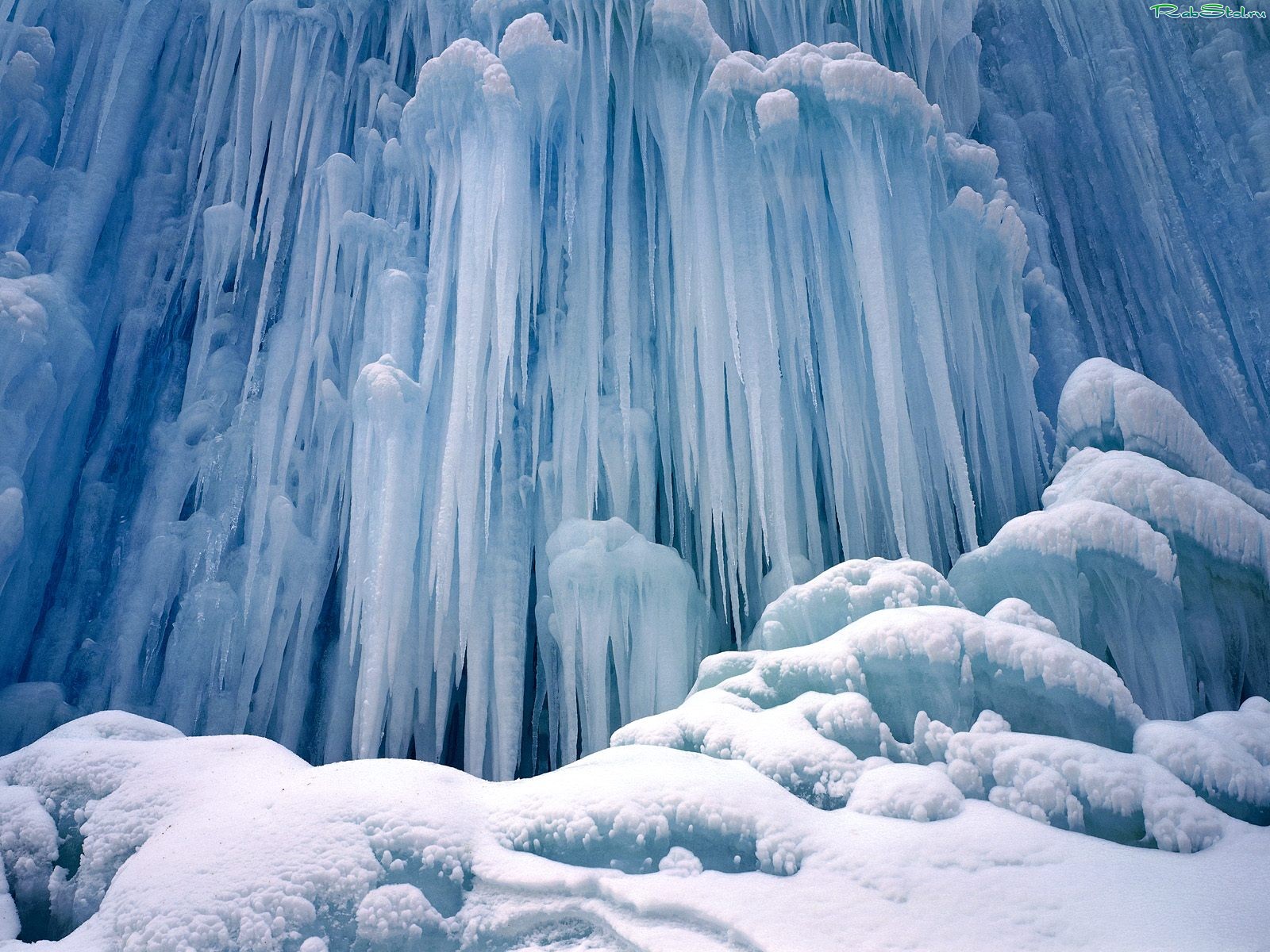 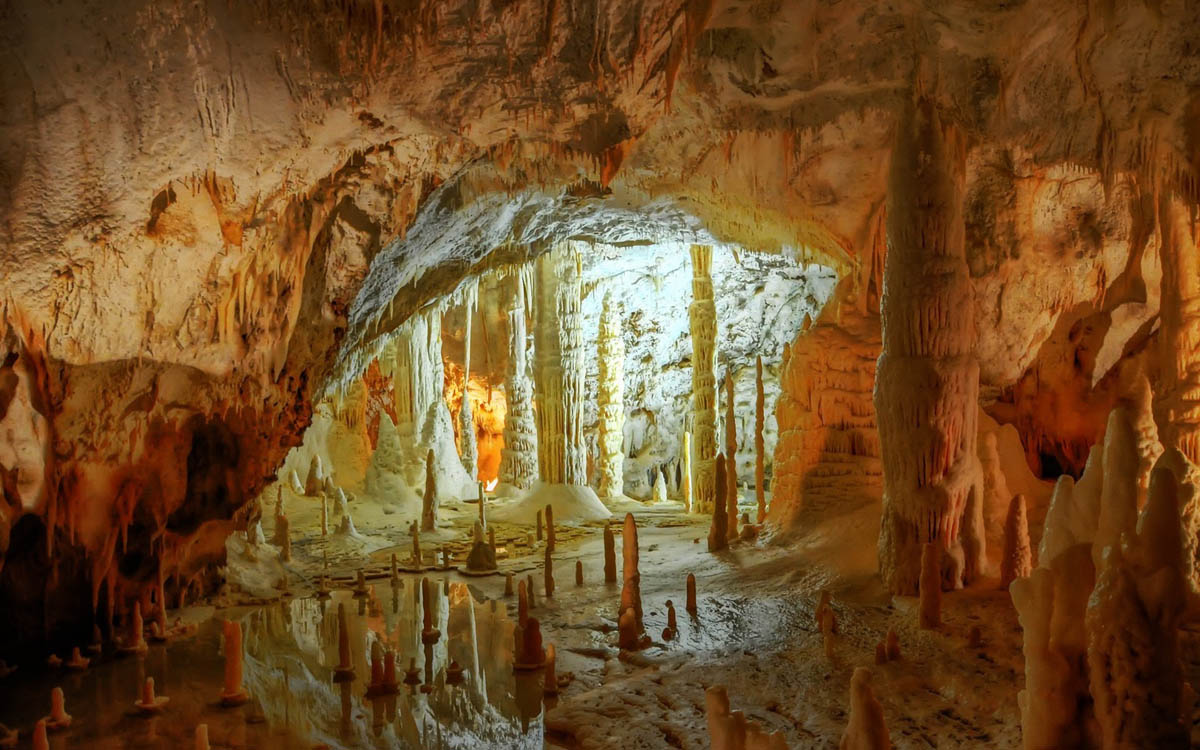